Fully Autonomous Programming with Large Language Models
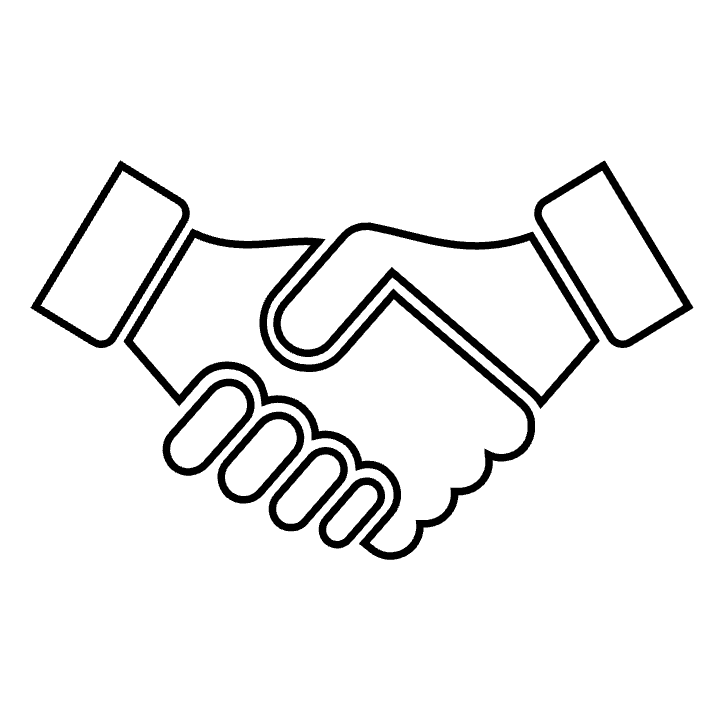 Large Language Models
Genetic Programming
Vadim Liventsev, Anastasiia Grishina, Aki Härmä, Leon Moonen

HUMIES 2023
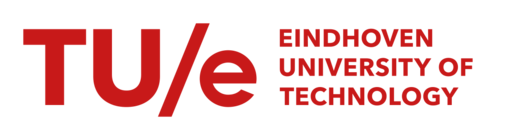 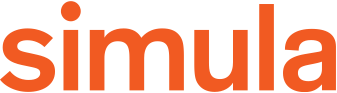 [Speaker Notes: TODO:
UiO and Philips]
Why autonomous programming?
task description (specification)
fully autonomous programming tool
functional code
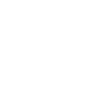 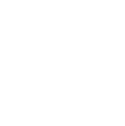 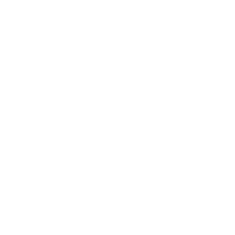 Enabling effect for more people to develop software and build products
Focus on creativity rather than menial technical work
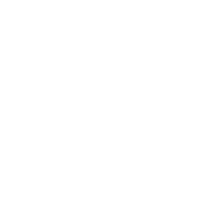 Rapid prototyping and exploratory development
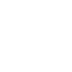 2
3
Proposed frameworkSynthesize, Execute, Instruct, Debug, and Rank
SEIDR
task description
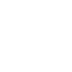 generative LLM
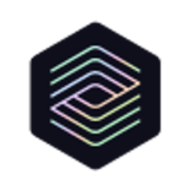 filtered out programs
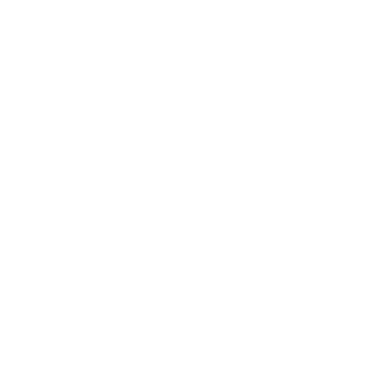 Instruct
bug summary
Rank
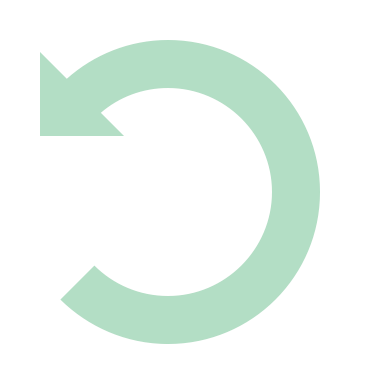 test results
Synthesizeand Debug
Execute
Rank
Instruct
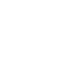 generated programs
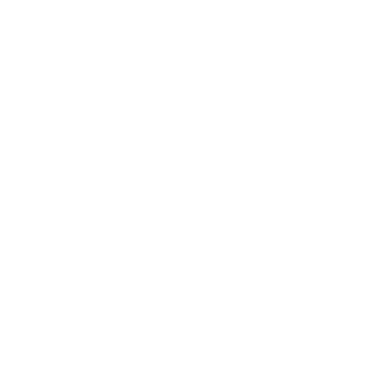 [Speaker Notes: Add beam search / search alg for RANK and automated prompt engineering/synthesis/creation/generation for INSTRUCT]
Human-like autonomous programming setup
task description
small subset of tests
template
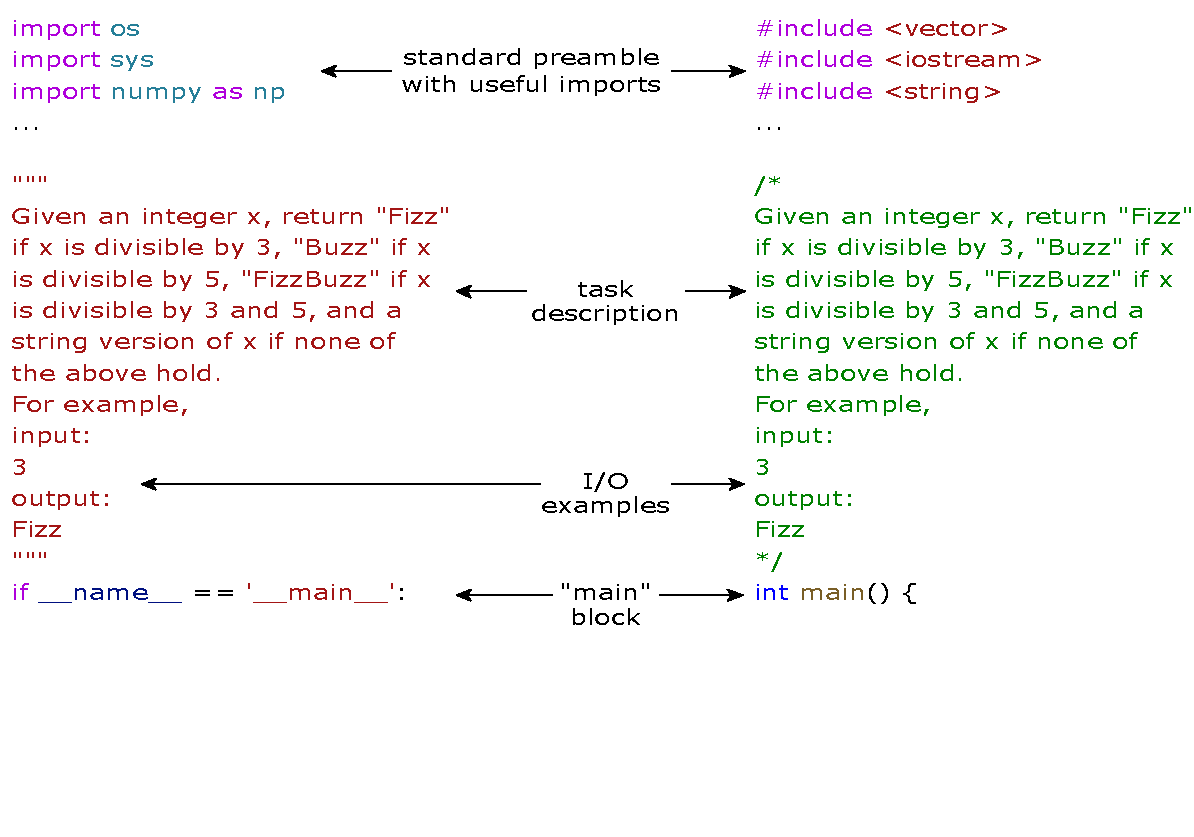 4
Human-like autonomous programming setup
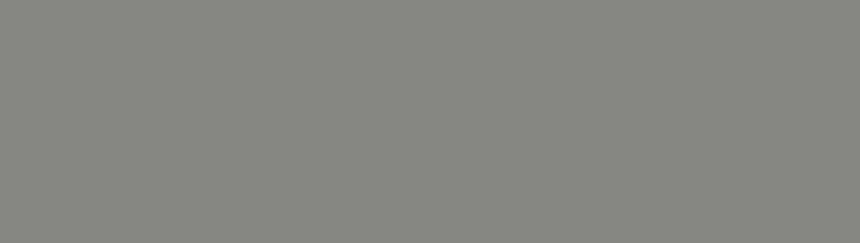 task description
small subset of tests
template
program 1
test
summarize bugs
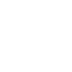 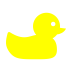 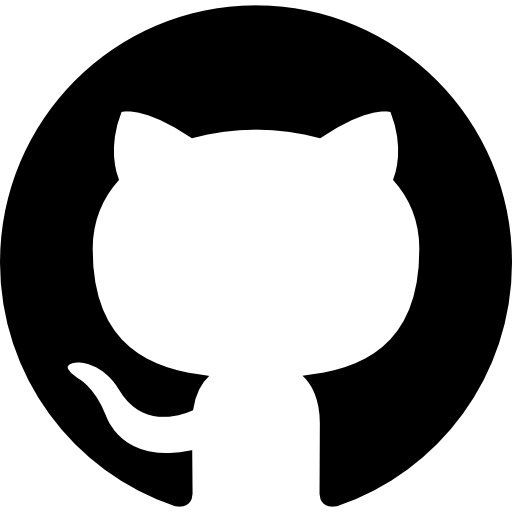 commit
Instruct
5
Human-like autonomous programming setup
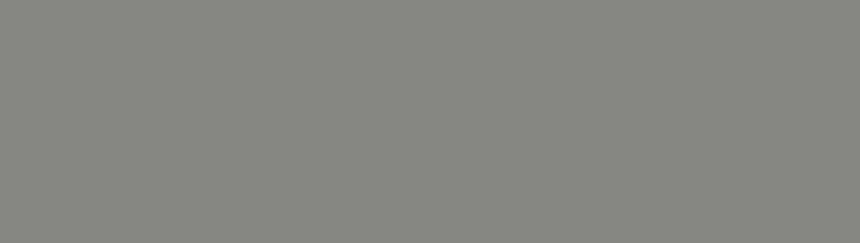 task description
small subset of tests
template
program 1
test
summarize bugs
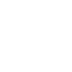 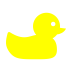 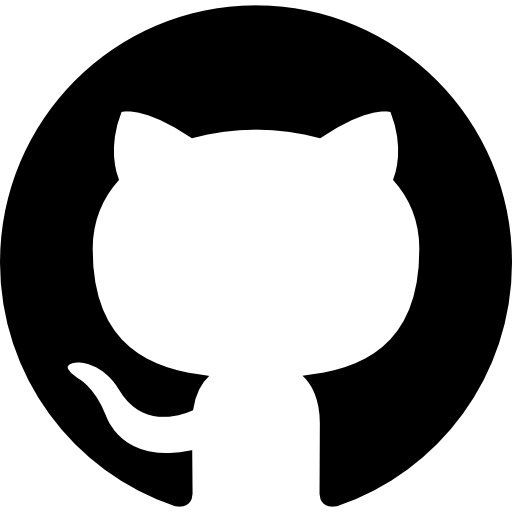 commit
6
summarize bugs
Human-like programming development setup
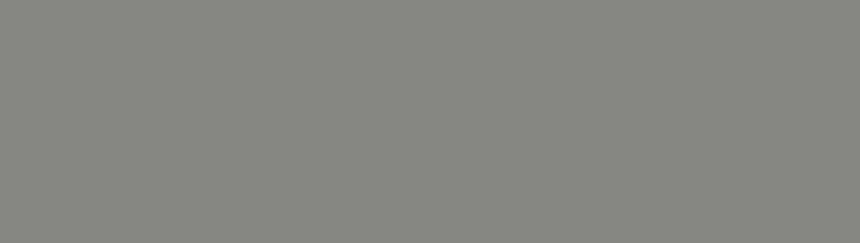 task description
small subset of tests
template
program 1
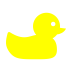 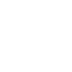 For each program in this generation:
test
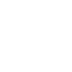 generate 3 programs
program 3
program 4
program 2
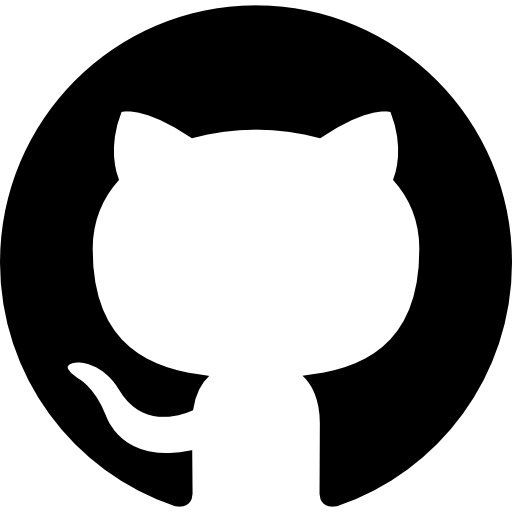 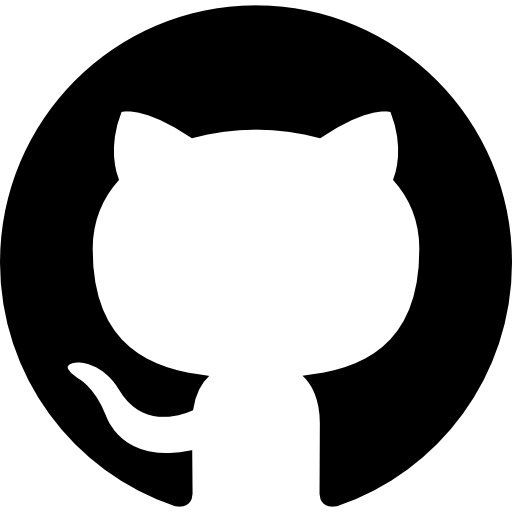 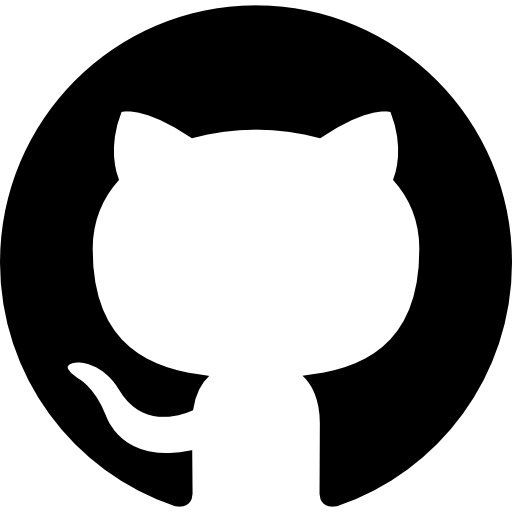 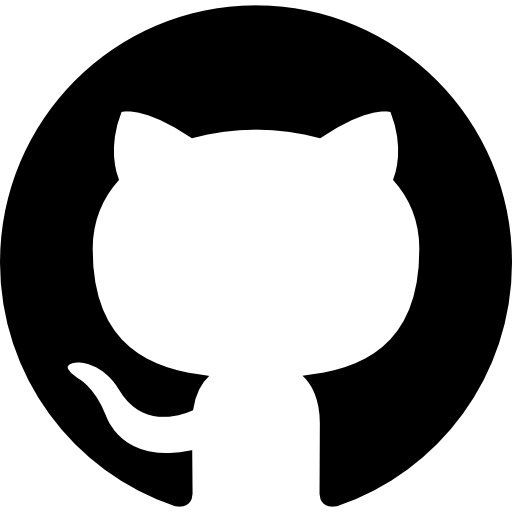 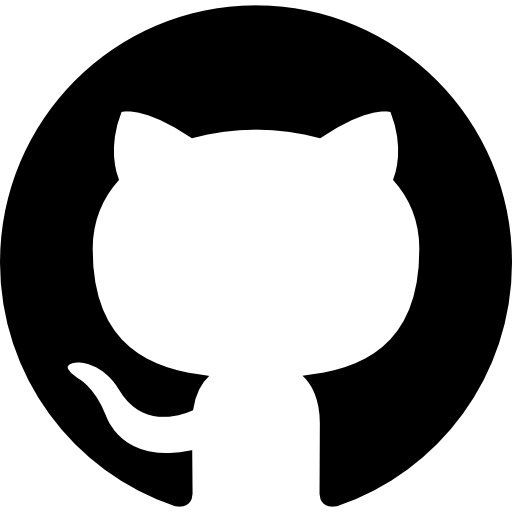 test
commit
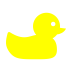 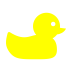 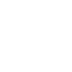 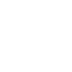 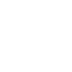 git commit rolling best
Rank
keep top 2 programs
summarize bugs in top 2
p5
p6
p7
p8
p9
repeat
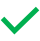 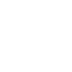 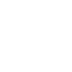 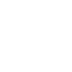 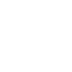 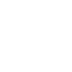 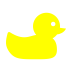 7
Program evolution example
Problem: Luhn, C++

Task description
Given a vector of 16 digits, <...> double every other digit starting with the second digit. If any of the results are over 9, subtract 9 from them. Return the sum of all of the new digits.
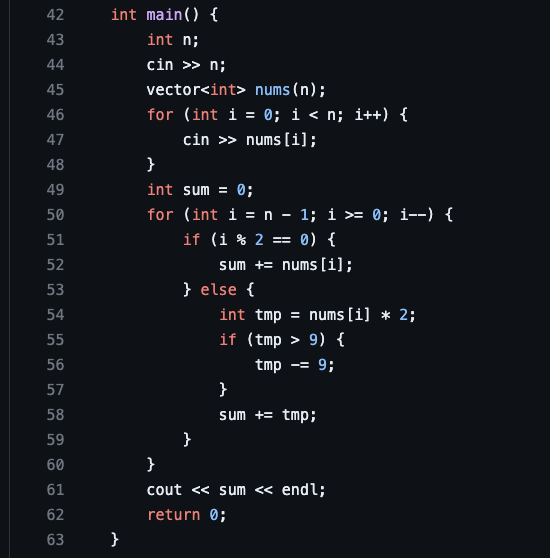 Text completion prompt M6

The code should solve the following problem: {task}. The code must return ['80'] for input ['16', '0 1 2 3 4 5 6 7 8 9 8 7 6 5 4 3'] but it returns 73. Obviously, the error is that ...

Model-based bug summary M6

Resulting debug prompt (instruction):
Fix
the code is not doubling every other digit starting with the second digit.
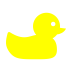 8
[Speaker Notes: TODO: one slide before - full automation with pushing to git and keeping code evolution history]
Program evolution example
Problem: Luhn, C++

Task description
Given a vector of 16 digits, <...> double every other digit starting with the second digit. If any of the results are over 9, subtract 9 from them. Return the sum of all of the new digits.
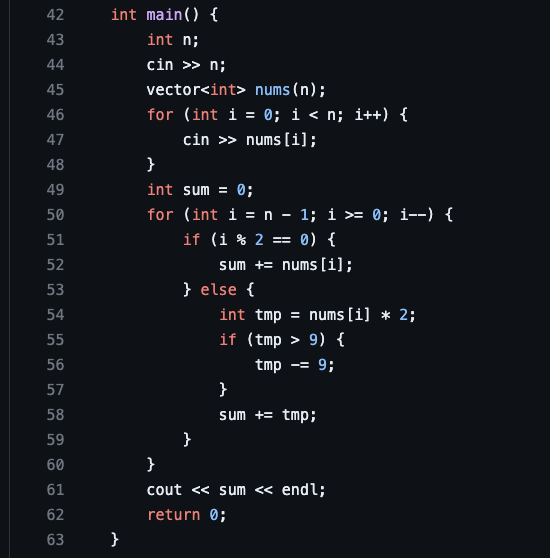 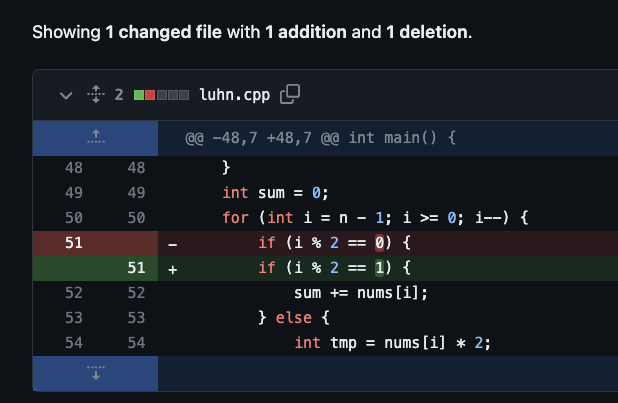 9
Why is SEIDR human-competitive?
SEIDR is a fully autonomous programming framework that starts with task specifications and debugs solutions until the specifications are met.
SEIDR performs better or on par with PushGP4 on the PSB2 competitive programming benchmark.
The contribution is twofold:
flexibility to switch between repair-only, replace-only and hybrid debug strategies;
rubber duck debugging with two language models as agents for bug explanation and repair;

SEIDR is a solution to the tedious last mile problem of debugging programs which are superficially similar to correct programs.
4 T. Helmuth and P. Kelly, “Applying genetic programming to PSB2: the next generation program synthesis benchmark suite,” Genetic Programming and Evolvable Machines, vol. 23, no. 3, pp. 375–404, Sep. 2022, doi: 10/gq5gjq.
10
[Speaker Notes: (not line-by-line, but summarizing the bug)]
Why SEIDR?
Main messages for the field

Intersection of genetic algorithms and large language models is an exciting research area

SEIDR is built to enable “plugging in” other language models for code generation and text completion to experiment more

Consider pushing candidate solutions to git: it is useful to track and analyze the evolution history

SEIDR is a step towards explainable AI pipelines in autonomous programming
Paper: Vadim Liventsev, Anastasiia Grishina, Aki Härmä, Leon Moonen,
Fully Autonomous Programming with Large Language Models, GECCO 2023


HUMIES 2023
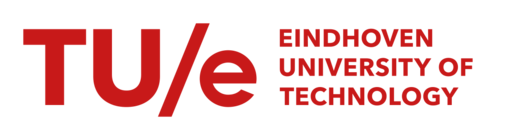 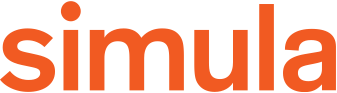